GREEN INtegrated STRUCTural Elements for Retrofitting and New Construction of Buildings
Xiangming Zhou, Brunel University London
Where are we? Who are we?
Students: ~16,000
Staff: ~ 2,600
Colleges: 3
Named after the great Victorian engineer Isambard Kingdom Brunel
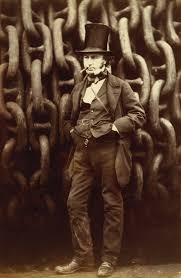 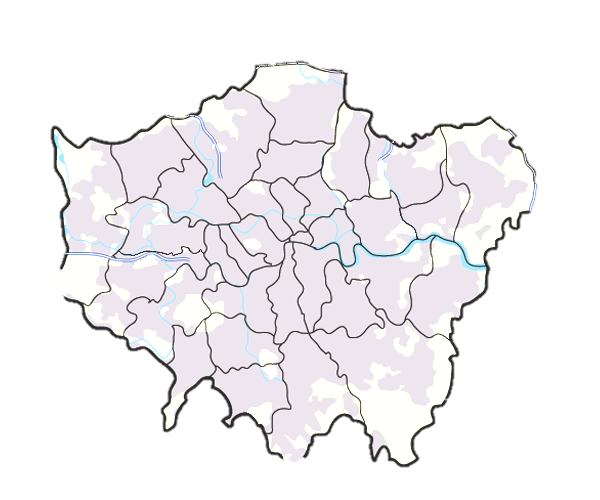 24.10.2019
24th October 2019, Bari, Italy
2
Project information
Call identifier: NMBP EeB-04-2016
Our consortium
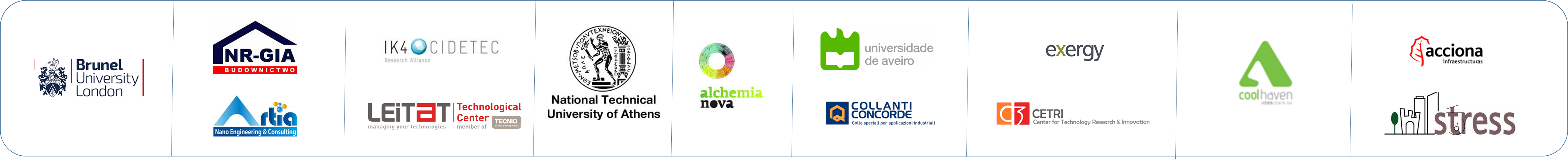 24.10.2019
24th October 2019, Bari, Italy
3
EeB-04-2016 Call Background
NMBP EeB-04-2016: New technologies & strategies for the development of pre-fabricated elements through the reuse & recycling of construction materials & structures
“In EU, CDW accounts 25-30% of all waste generated”
“demands large-scale re-use & recycling of CDW in construction industry”
“CO2 & energy reduction”
“pre-fabricated components to reduce costs & to facilitate installation/dismantling & re-use of components”
“recovery/ recycling of materials that have the highest technical and economic interest and which are associated to refurbishment or demolition processes”
“reuse different materials in energy-efficient buildings”
“the development of processes for easy disassembly”
“address strict regulations & standards (e.g. anti-seismic) in several European regions”
“optimization of recyclability properties through the uptake by the manufacturing chain”
Etc.
24.10.2019
24th October 2019, Bari, Italy
4
Main objectives
24.10.2019
24th October 2019, Bari, Italy
5
Expected impacts
24.10.2019
24th October 2019, Bari, Italy
6
Green INSTRUCT at a glance
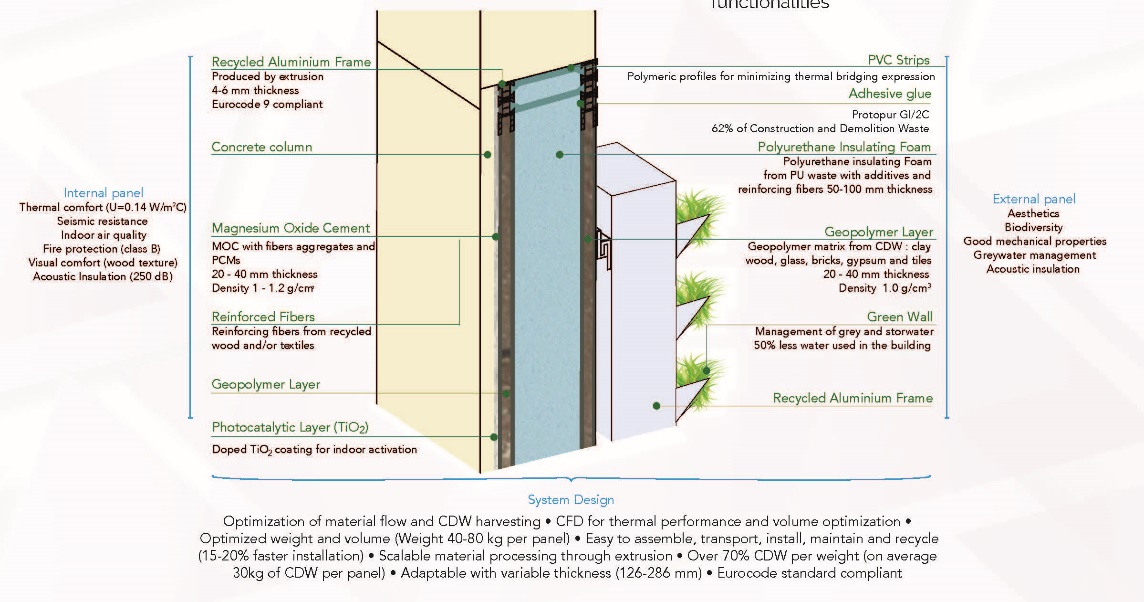 24.10.2019
24th October 2019, Bari, Italy
7
Main innovations
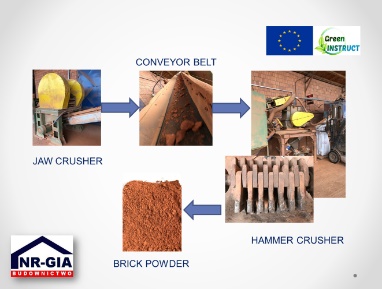 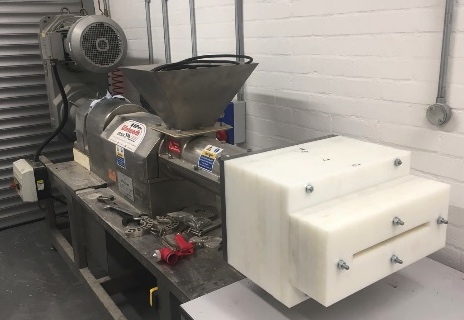 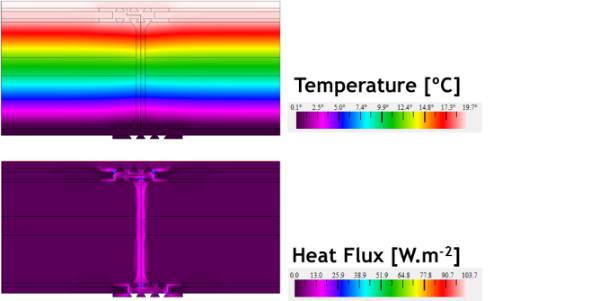 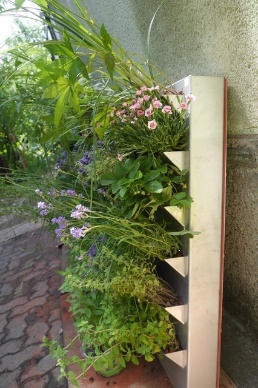 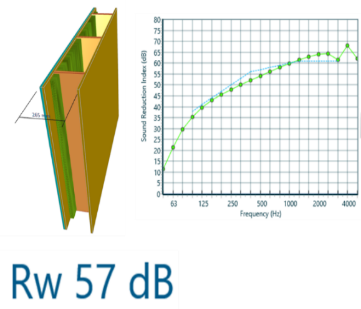 24.10.2019
24th October 2019, Bari, Italy
8
Highlight of the achievements
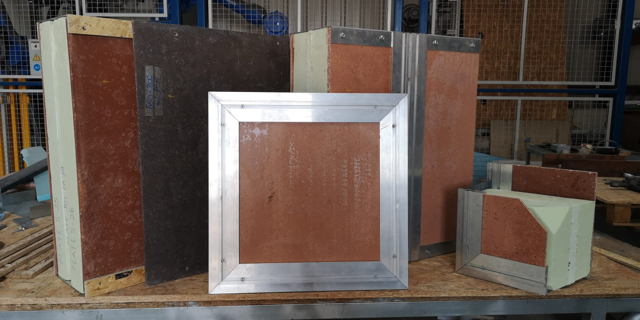 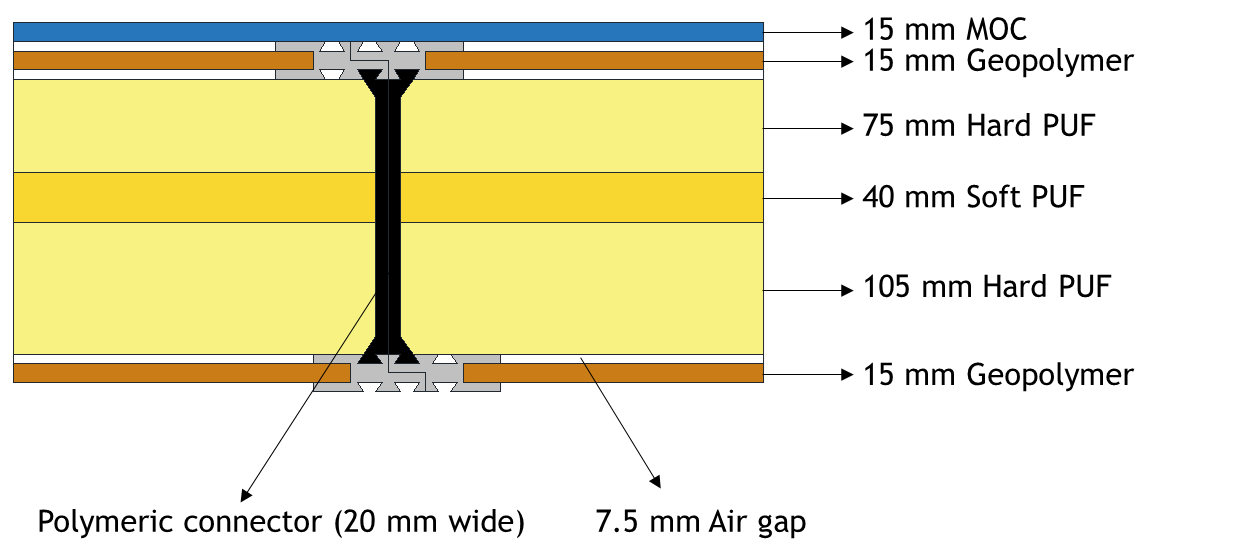 Innovative panel design, 
Connection, assembly, replacement & dismantle
24.10.2019
24th October 2019, Bari, Italy
9
Highlight of the achievements
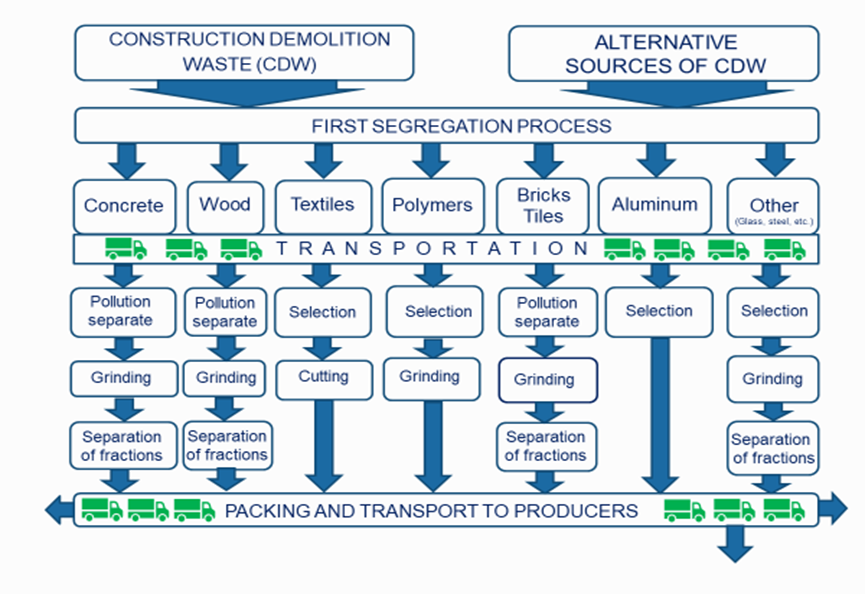 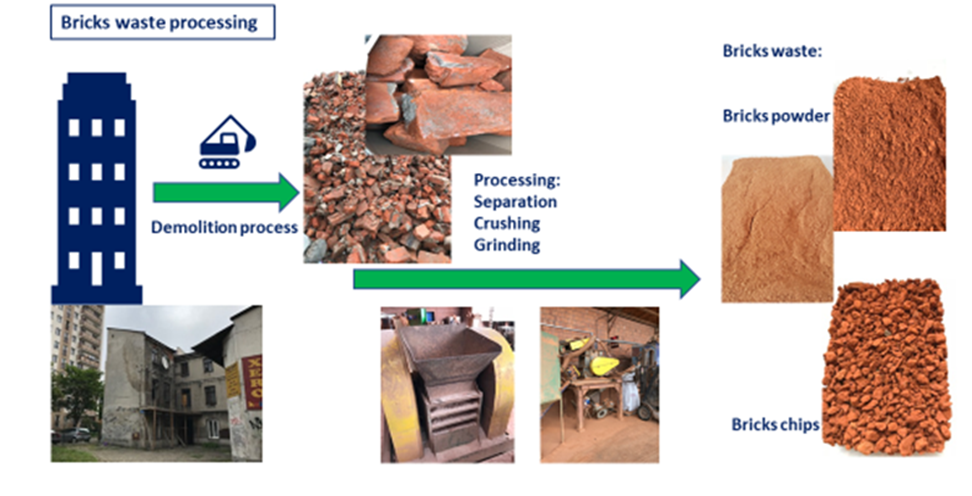 A clear collection, separation, sorting and characterisation strategy
24.10.2019
24th October 2019, Bari, Italy
10
Highlight of the achievements
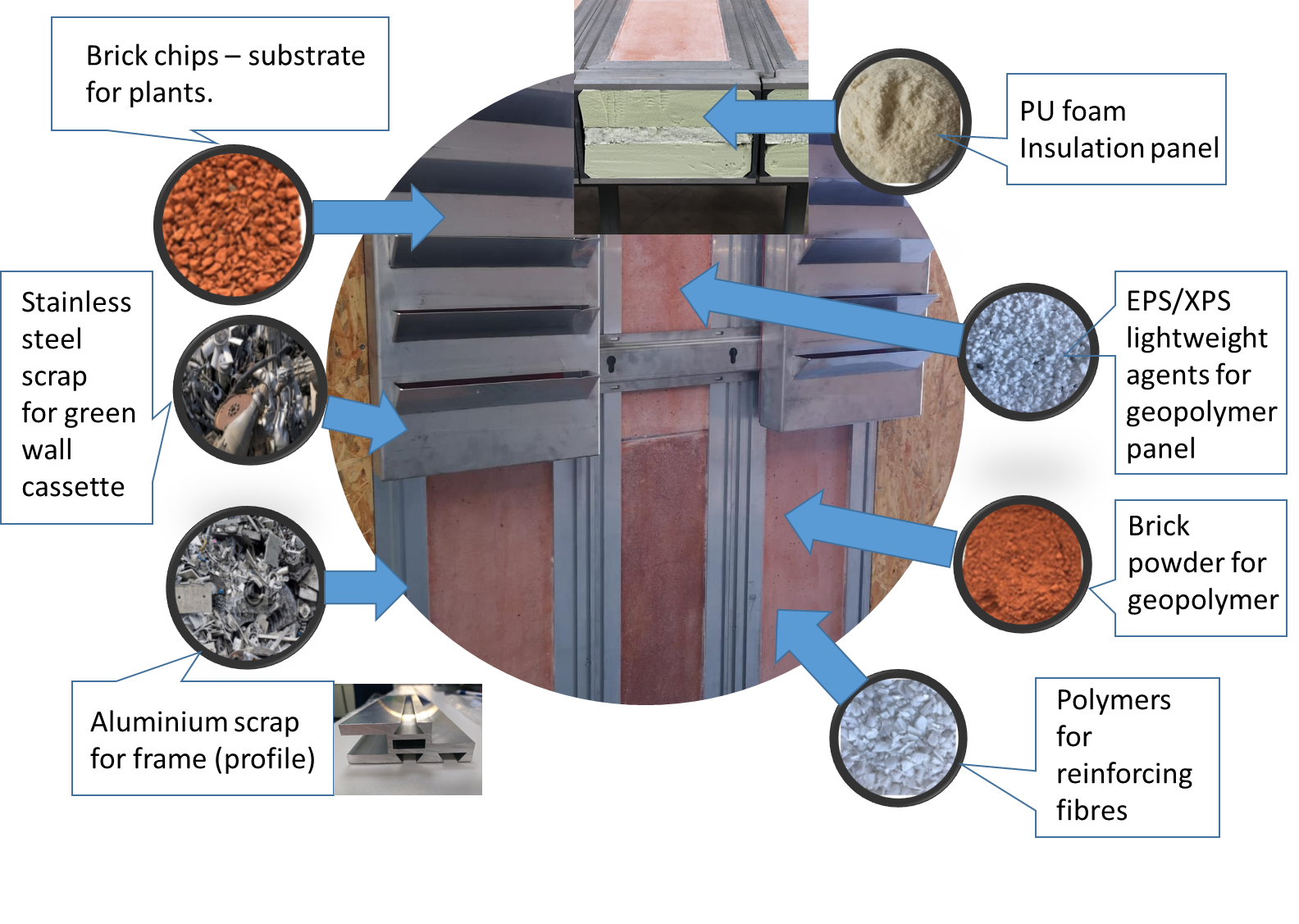 24.10.2019
24th October 2019, Bari, Italy
11
Highlight of the achievements
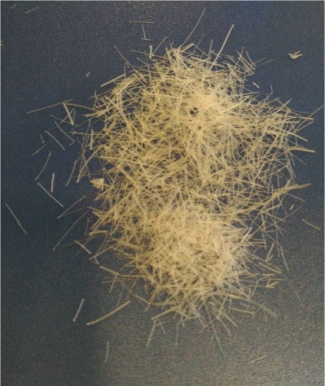 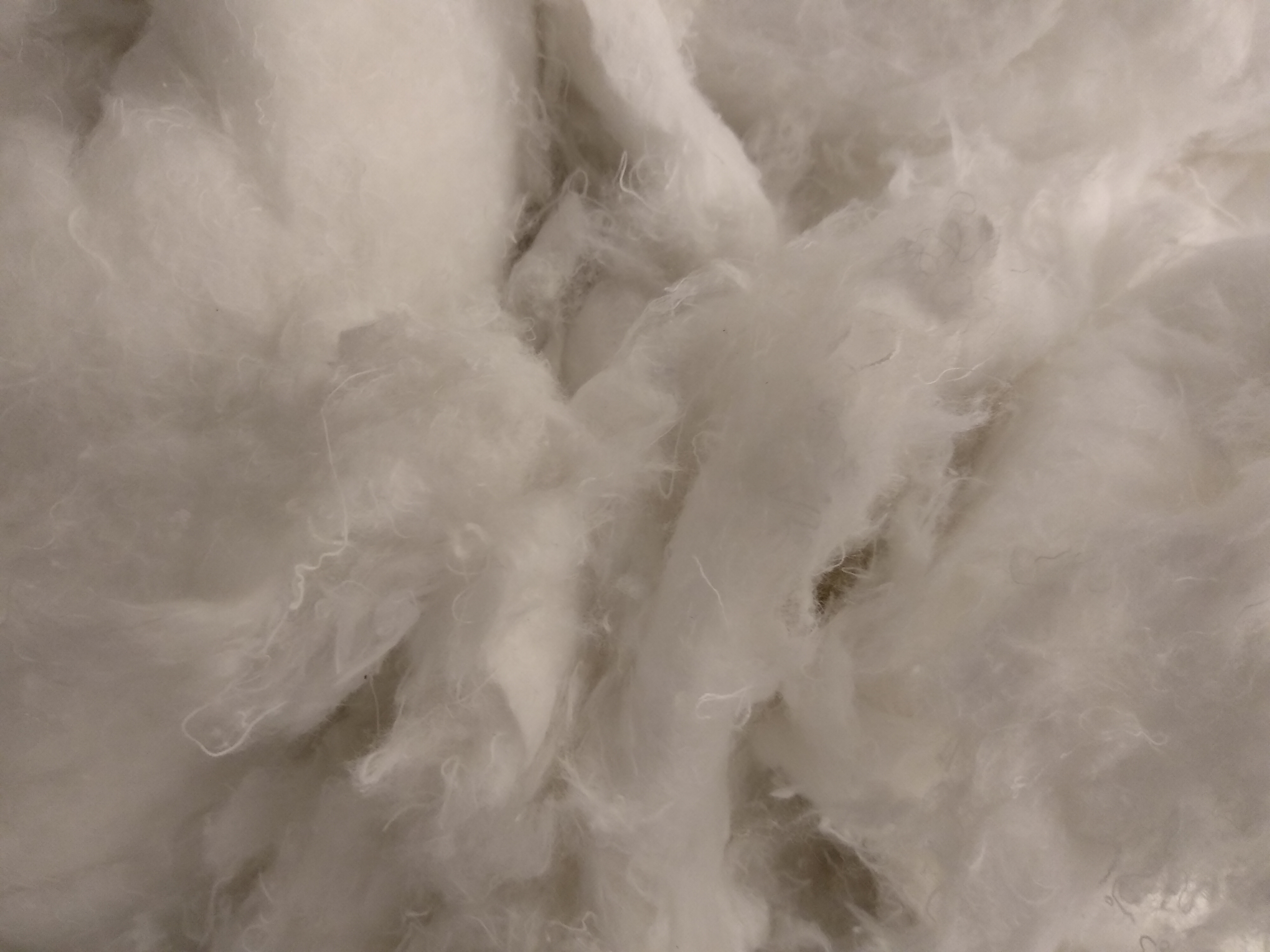 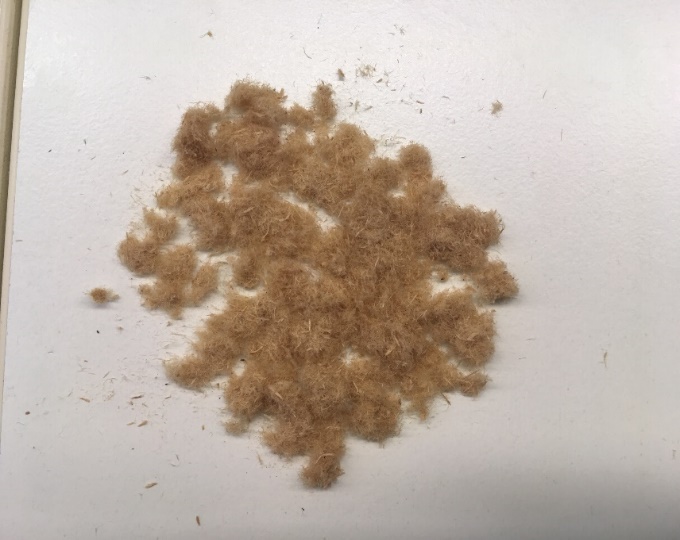 Extruded PU fibres
Recycled textile fibres
Recycled wood fibres
Manufactured fibres from CDW (plastic, textile, wood) for reinforcing geopolymer, MOC, PU, structural adhesive etc.
24.10.2019
24th October 2019, Bari, Italy
12
Highlight of the achievements
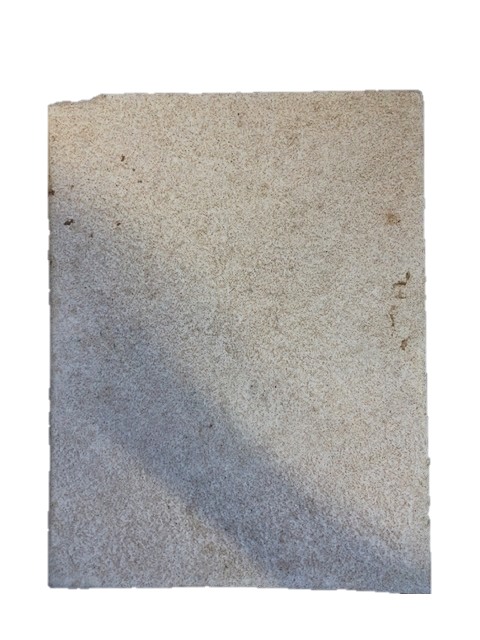 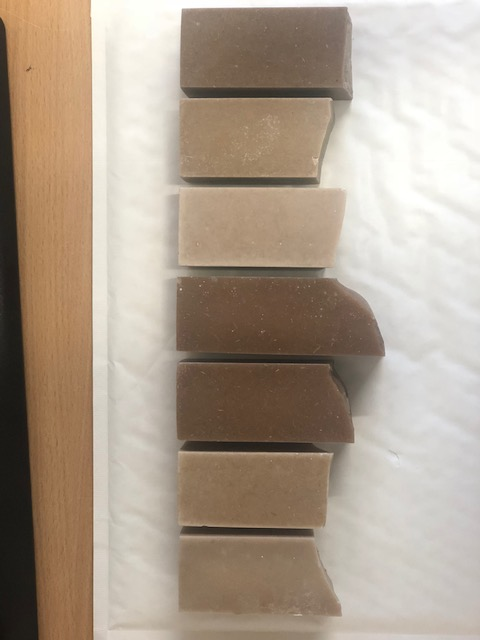 Magnesium Oxychloride (MOC) cement with sawdust and PCM aggregates
24.10.2019
24th October 2019, Bari, Italy
13
Highlight of the achievements
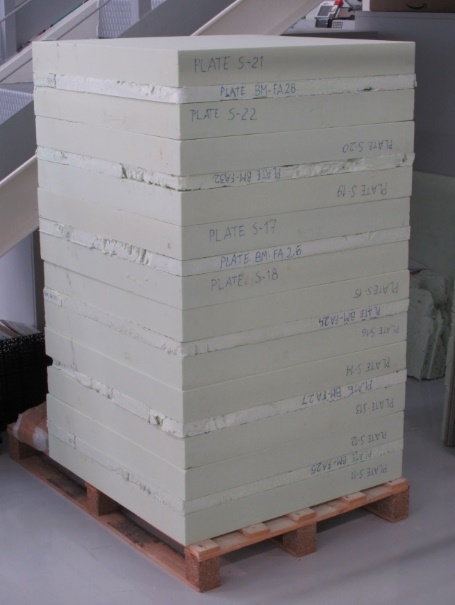 Rigid and soft PU Foam with inclusion of waste PU foam and waste wood fibres
24.10.2019
24th October 2019, Bari, Italy
14
Highlight of the achievements
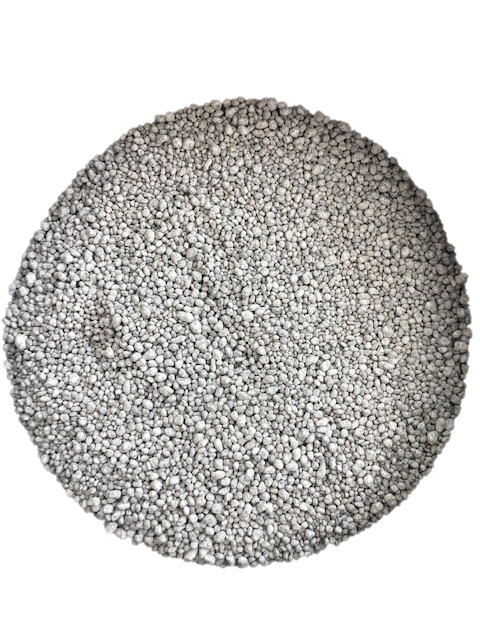 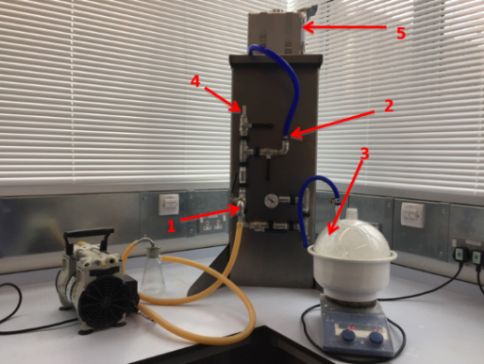 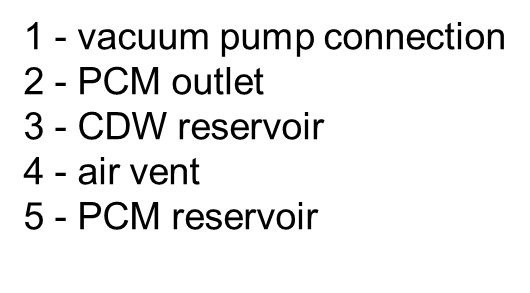 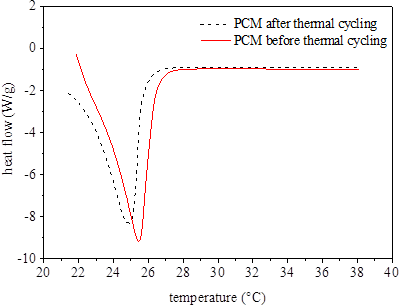 PCM-impregnated aggregates
24.10.2019
24th October 2019, Bari, Italy
15
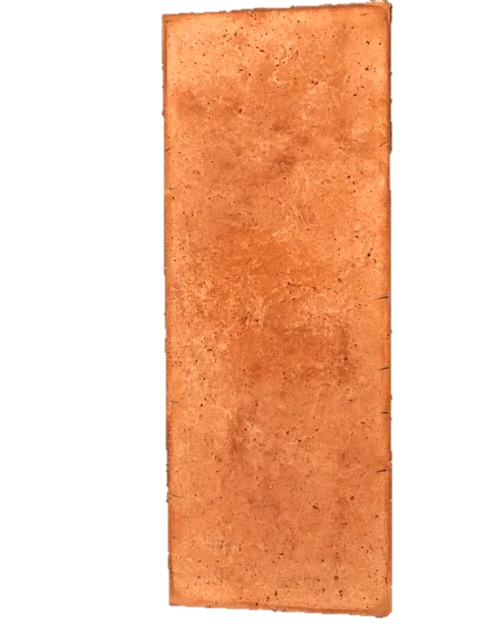 Highlight of the achievements
lightweight geopolymer from CDW (88 wt%)
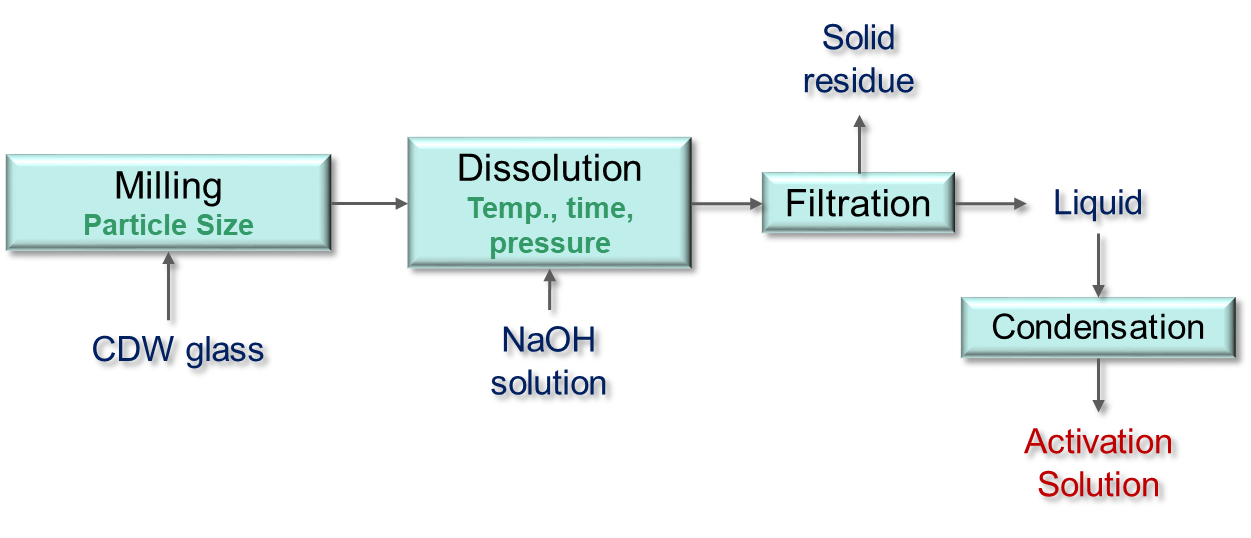 Hydrothermal process to convert waste glass into activation solution with 81% conversion rate
24.10.2019
24th October 2019, Bari, Italy
16
Highlight of the achievements
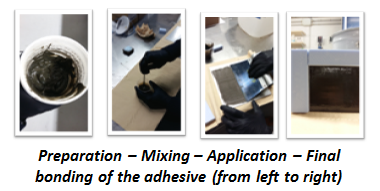 CDW  content (cement powder) : 62% w/w
24.10.2019
24th October 2019, Bari, Italy
17
Highlight of the achievements
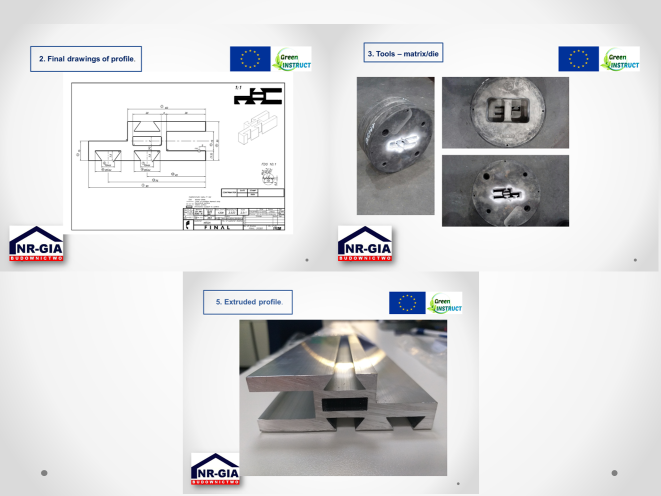 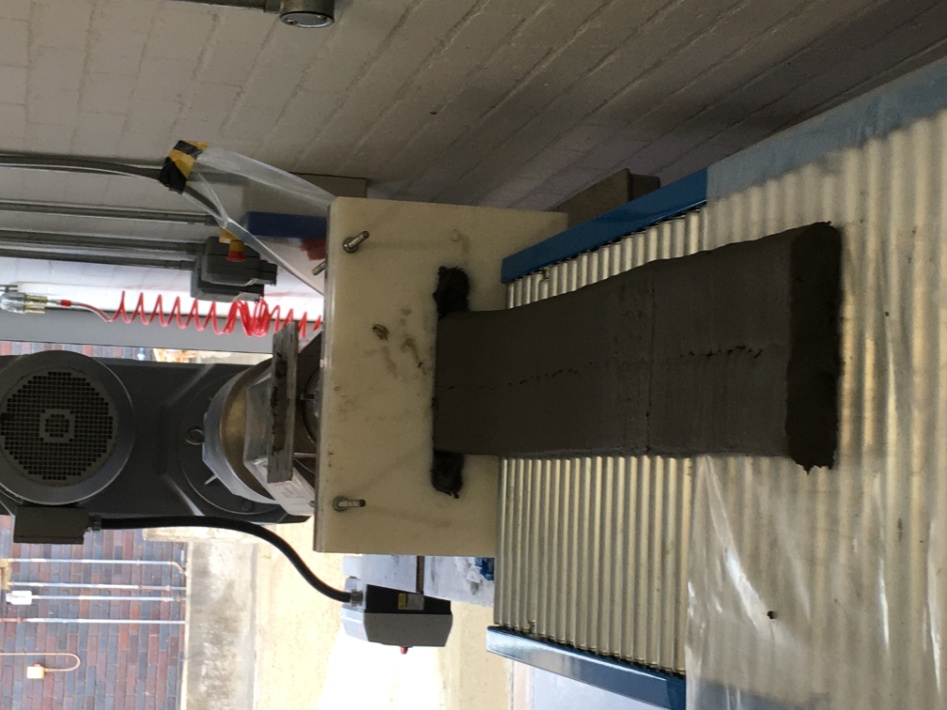 Successful extrusion and casting of Geopolymer panels and aluminium profiles
24.10.2019
24th October 2019, Bari, Italy
18
Highlight of the achievements
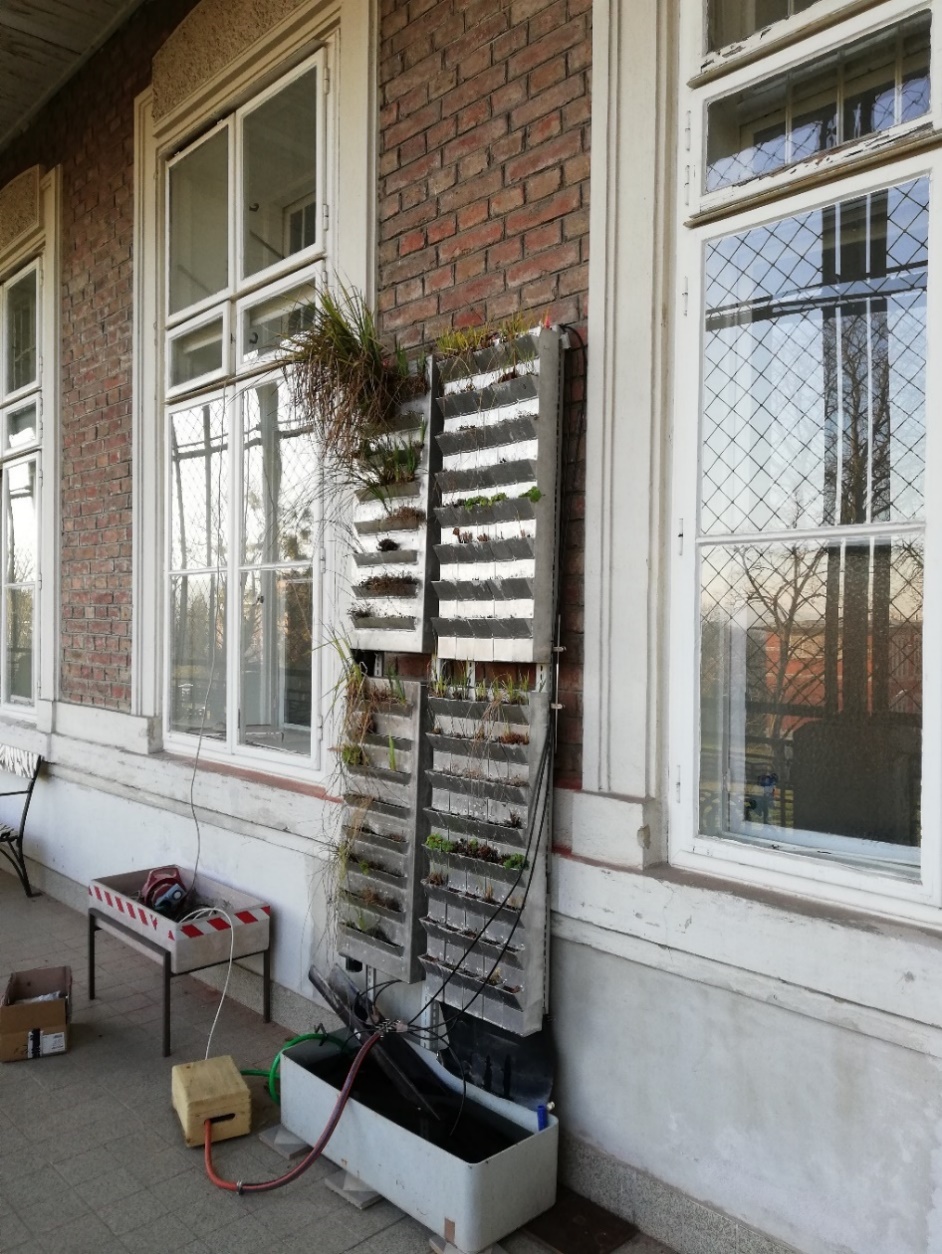 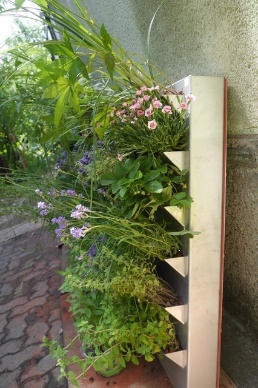 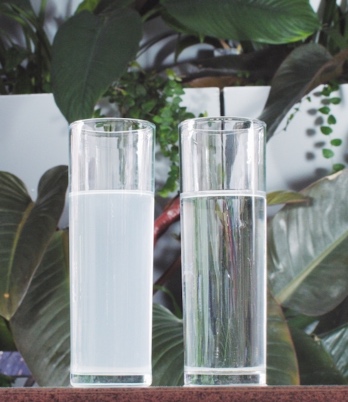 25 m2 of green façade area needed to clean 1 m3 of greywater/day
Innovative green wall design with substrate & cassette from CDW
24.10.2019
24th October 2019, Bari, Italy
19
Highlight of the achievements
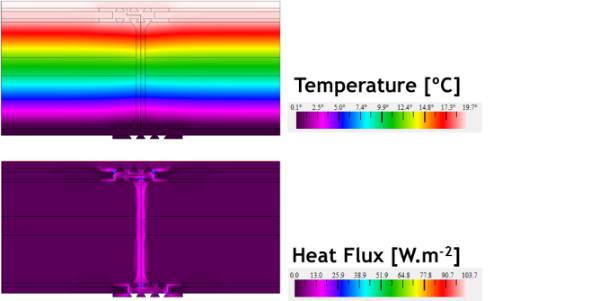 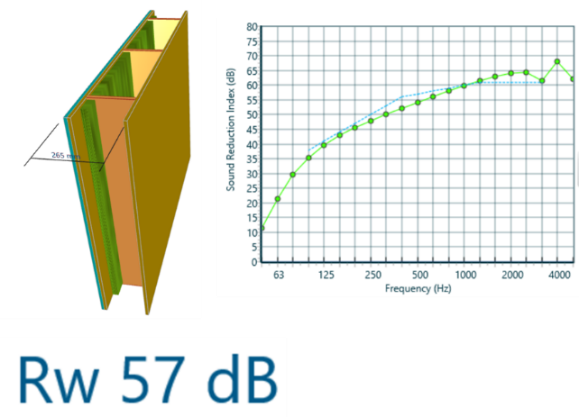 Optimised CFD modelling has achieved a U-value = 0.13 W/m2K and sound insulation performance of 57 dB
24.10.2019
24th October 2019, Bari, Italy
20
Highlight of the achievements
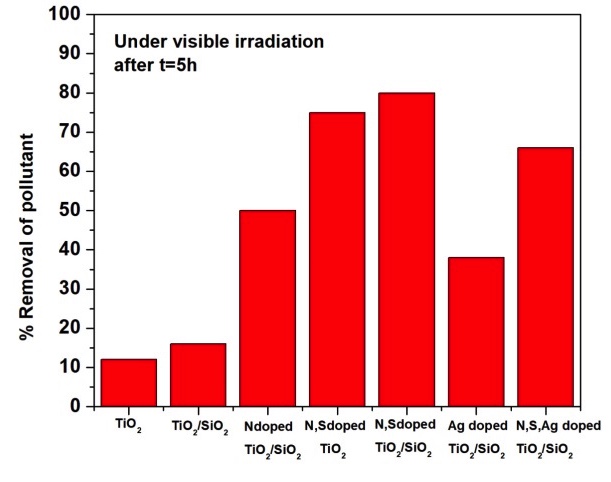 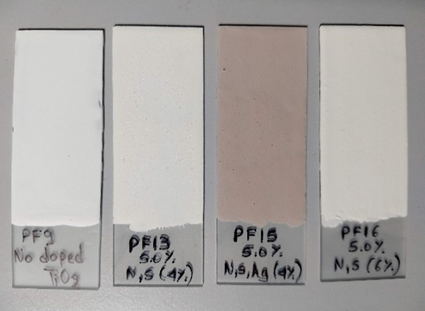 Developed a photocatalytic paint used for coating the MOC layer using doped TiO2 nanoparticles with optimized loading and low agglomeration. The coating is harmless to human health and effectively improve indoor air quality.
24.10.2019
24th October 2019, Bari, Italy
21
Highlight of the achievements
Demosntration
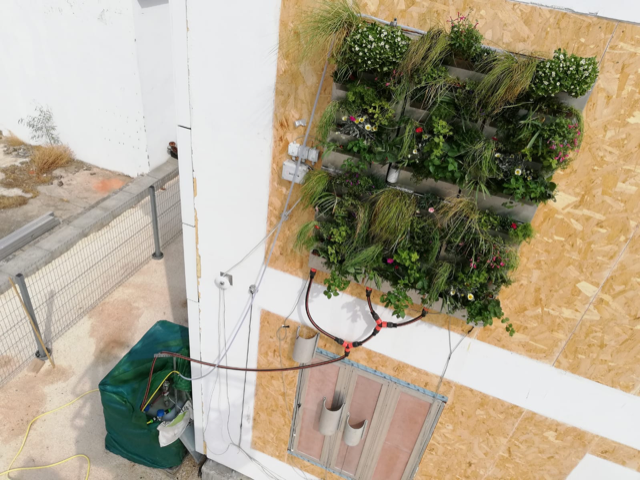 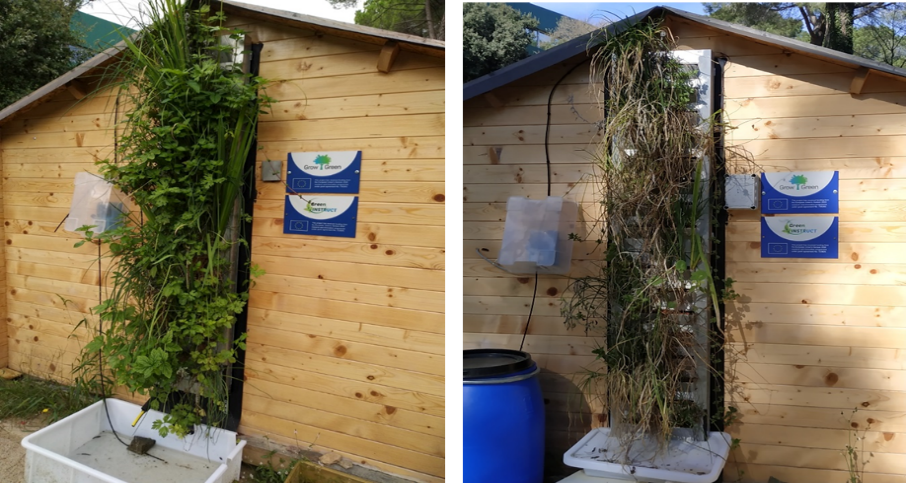 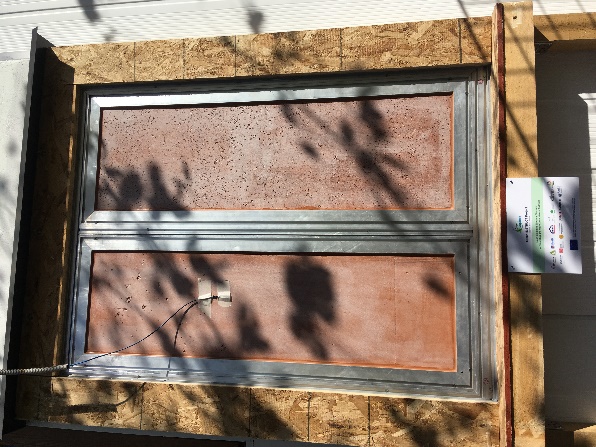 24.10.2019
24th October 2019, Bari, Italy
22
Thank you for your attention
Presenter name: Xiangming Zhou
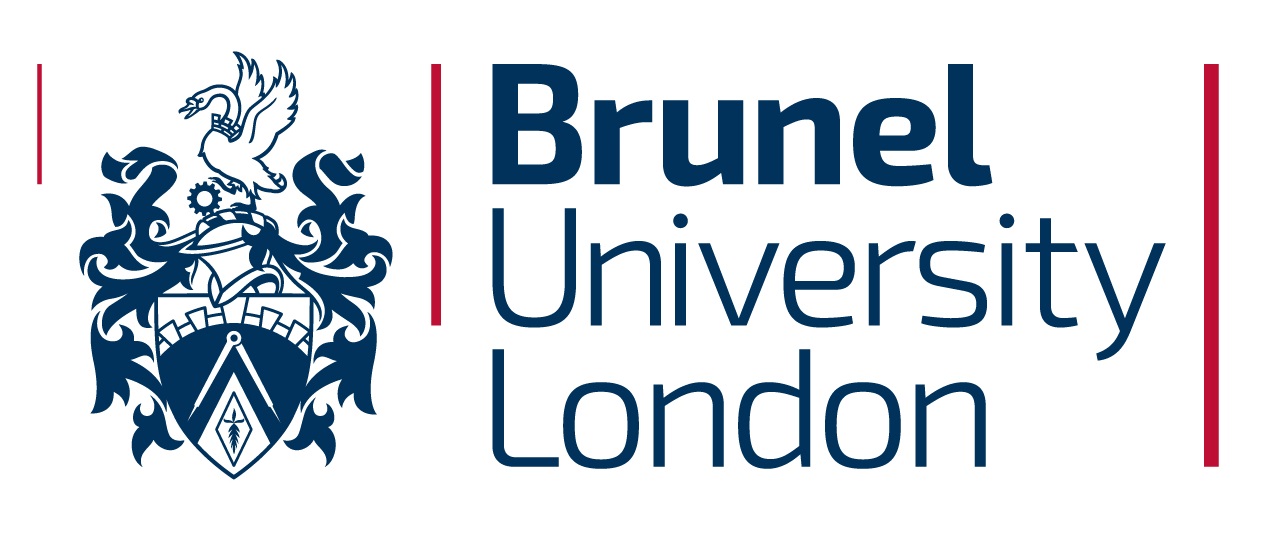 Presenter email:
Xiangming.Zhou@brunel.ac.uk